PLANEACION ESTRATEGICA 2021
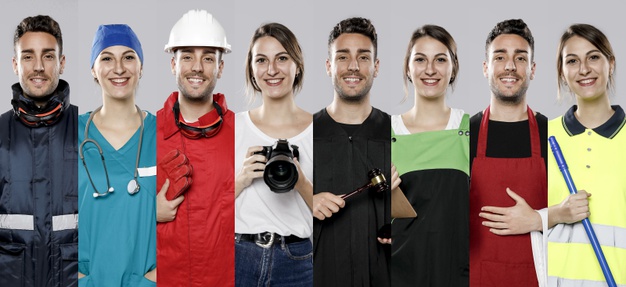 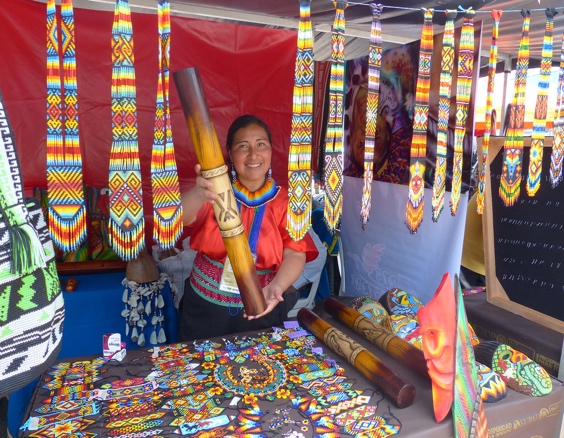 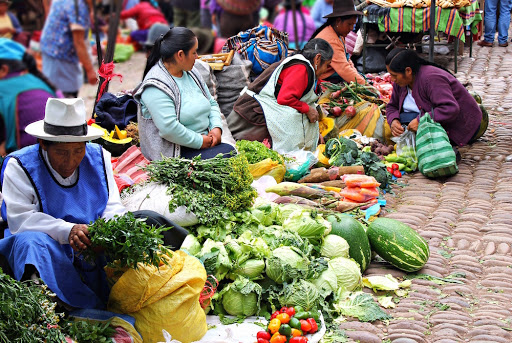 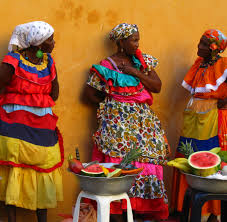 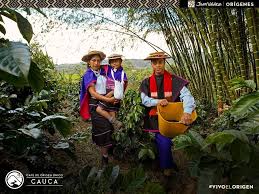 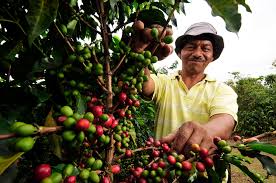 1.
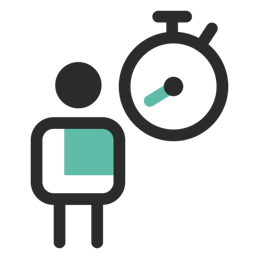 Metodología y Socialización de los ejercicios previos
Valoración del Plan de Acción por parte de las DT
Fortalecer los procesos de Inspección, Vigilancia y Control (énfasis en las zonas rurales)
Fortalecer el trabajo desde la perspectiva de la prevención: seguridad y riesgos en el trabajo, inspección preventiva
Contextualizar las políticas públicas promulgadas desde la perspectiva del nivel central: (armonizar costumbre y formalización laboral y claridad en políticas de derechos fundamentales)
Prioridades identificadas
Fortalecer la promoción del diálogo social multi-actor en el territorio (Pactos por el trabajo decente)
Fortalecer los procesos de conciliación
Fortalecer los procesos de Protección de Derechos Laborales (protección social con énfasis en zonas rurales)
Migración y movilidad laboral (Migración de población Venezolana)
Ruta de Construccion del Plan de Acción 2021
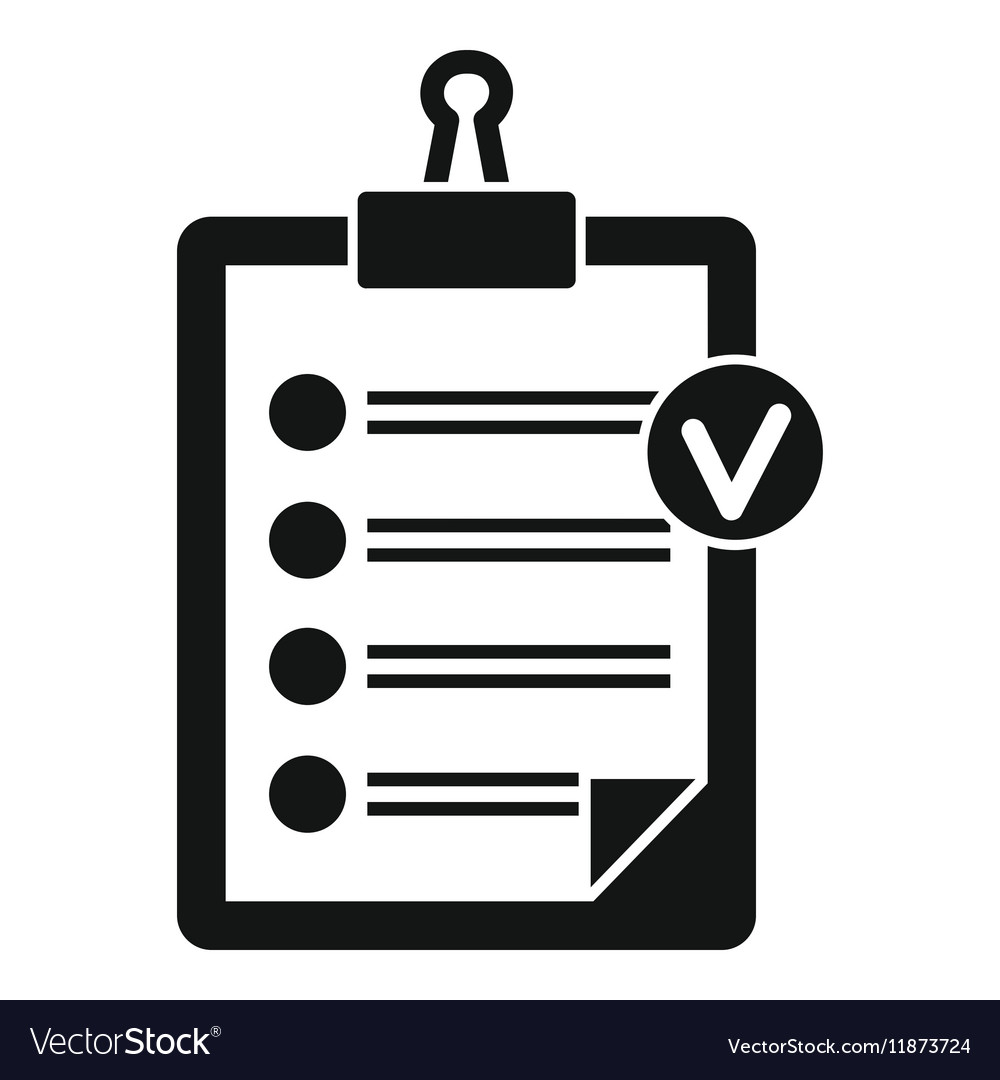 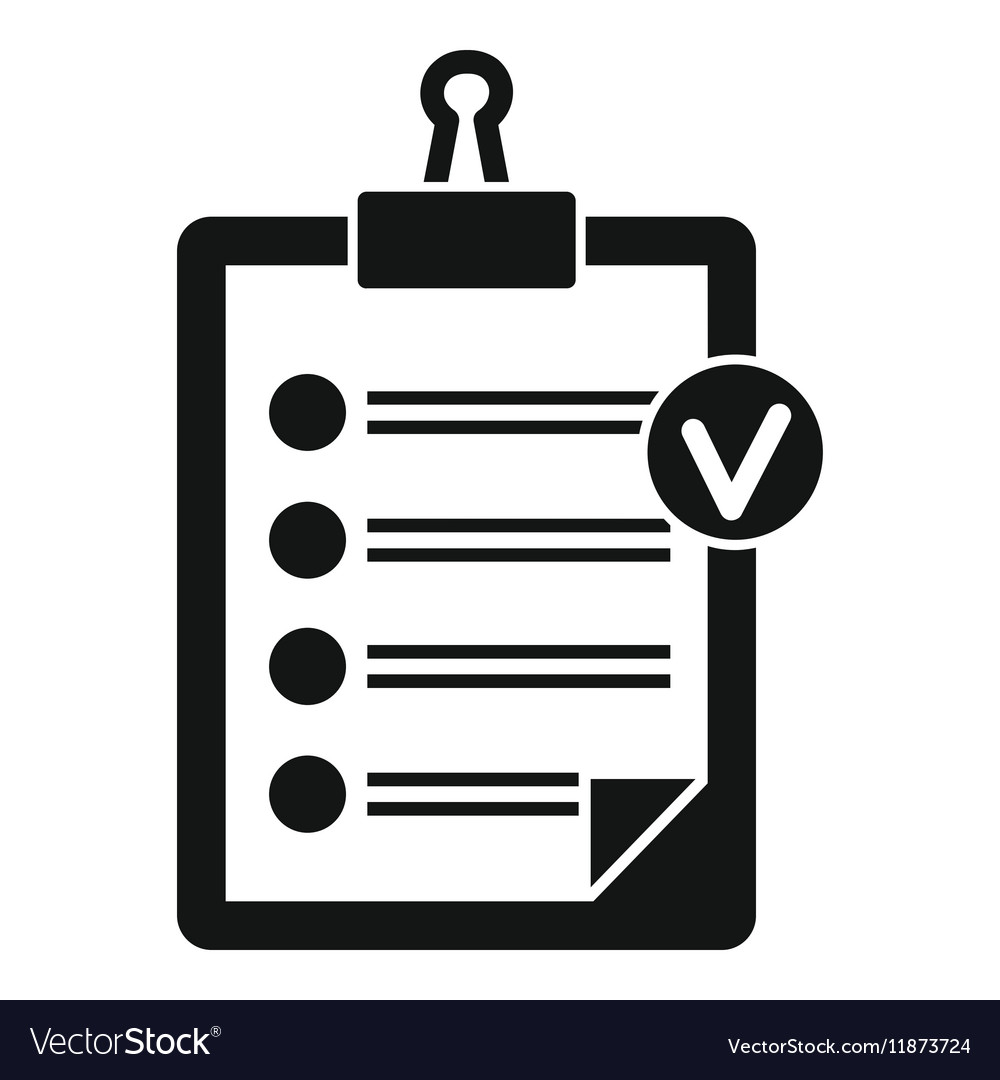 Ejercicios de planeación anteriores
Definición Líneas de Acción
Lecciones Aprendidas
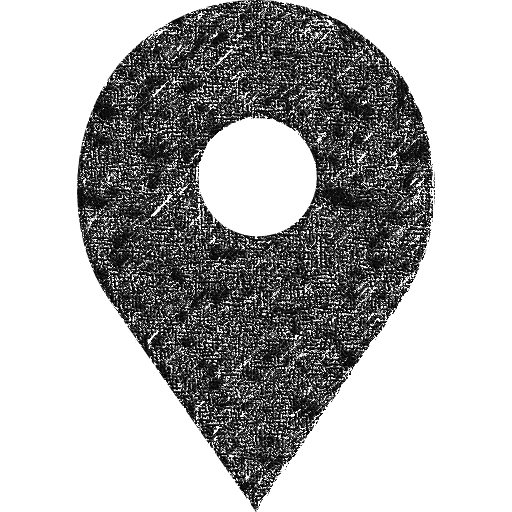 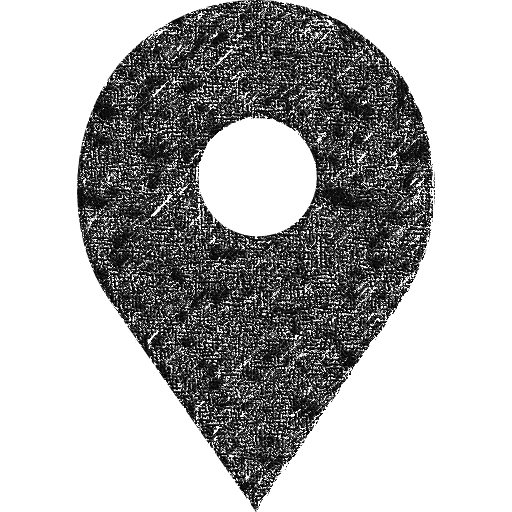 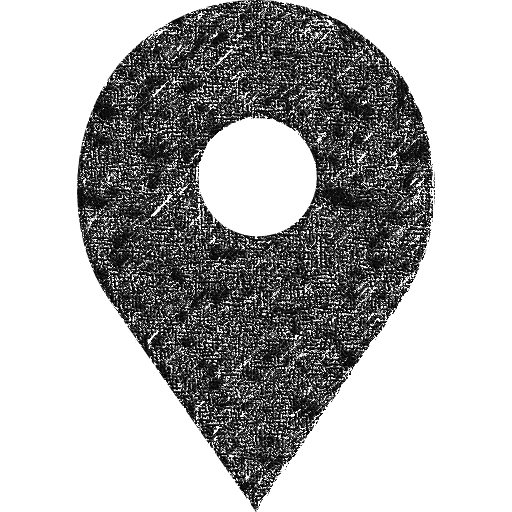 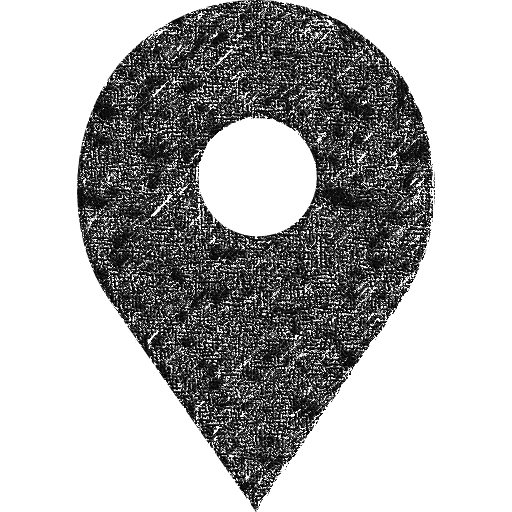 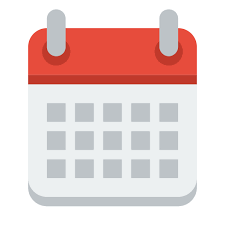 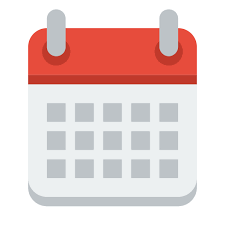 Octubre
Diciembre
Noviembre
Oct - Nov
Noviembre
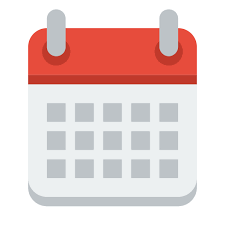 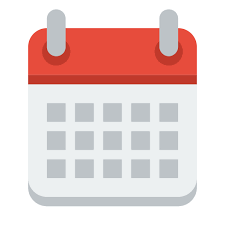 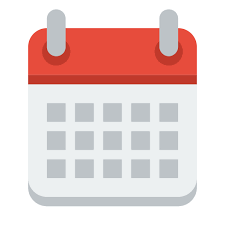 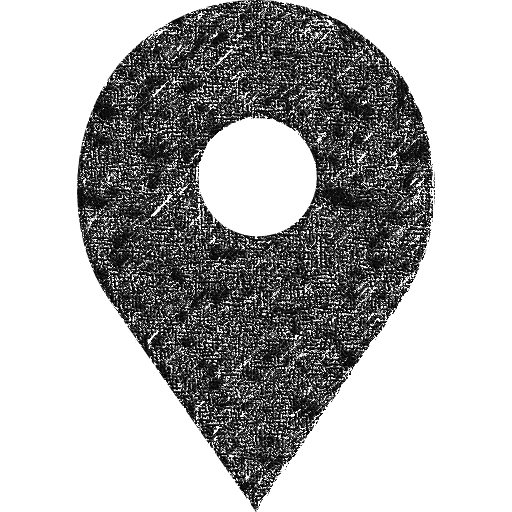 Construcción Lineamientos
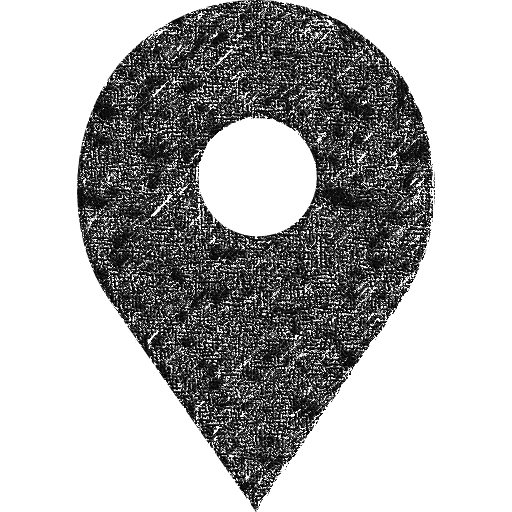 Definición de Grandes Apuestas
Consolidación y cargue del Plan de Acción
SVE
ESTRUCTURACIÓN DEL PLAN DE ACCIÓN
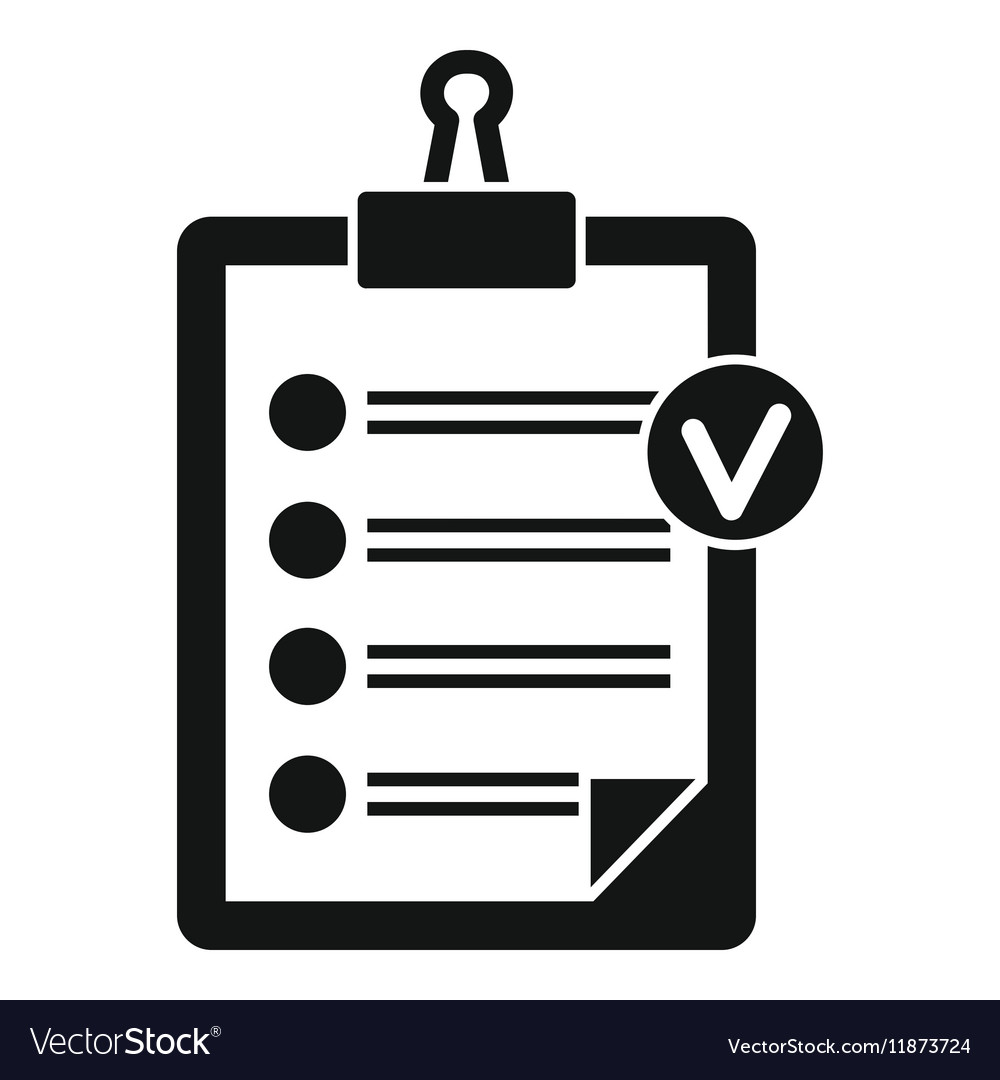 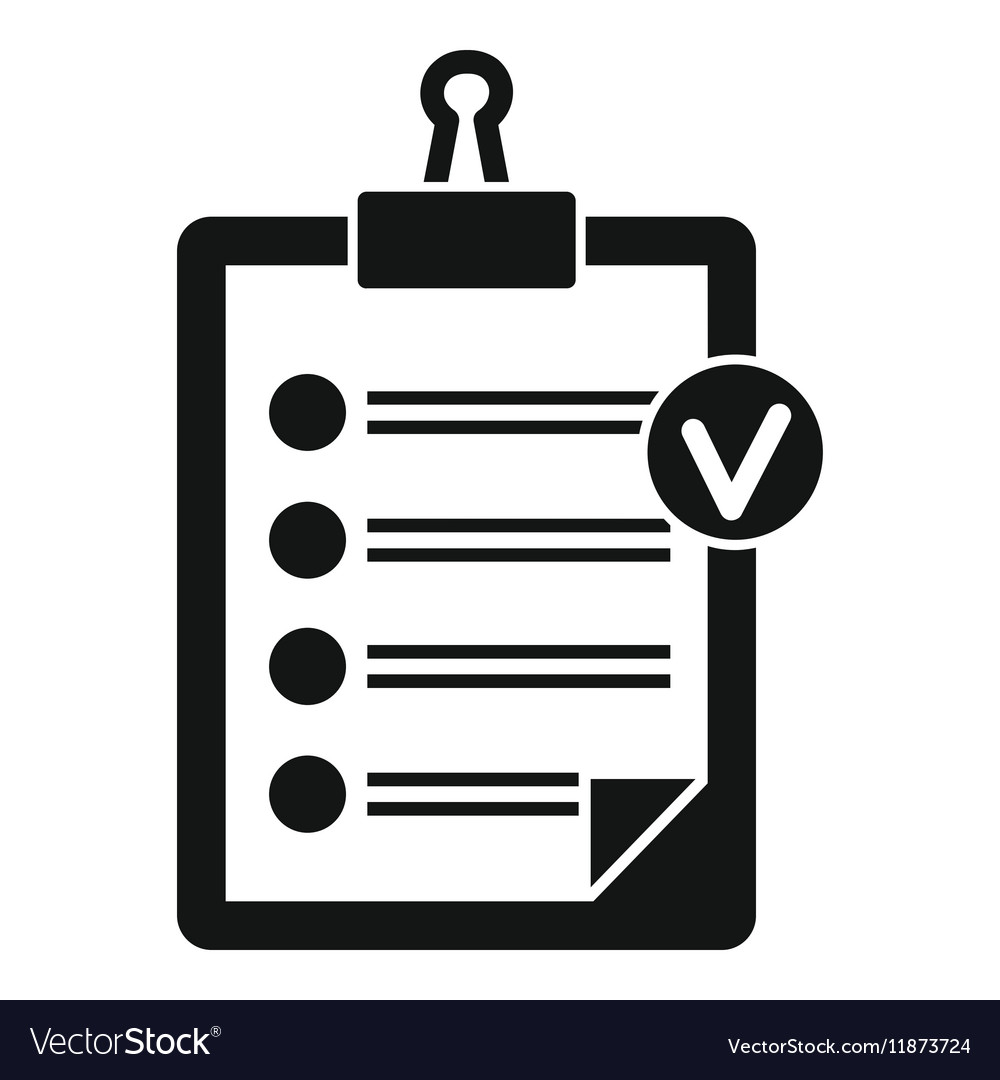 Dependencias del Nivel Central
Direcciones Territoriales y Oficinas Especiales
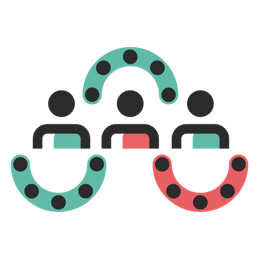 2.
Presentacion General del Plan de Accion 2021
Plan de Acción 2021 – Nivel Central
Presupuesto 2021
$295,933,920,325
Proyectos de Inversión
22
Recursos Fondo Riesgos Laborales
$30,975,992,368
*Recurso que no hacen parte del Presupuesto General de la Nación
Plan de Acción 2021 – Objetivos Estrategicos
* Se incluyen $30.975.992.368 que corresponden al Fondo de Riesgos Laborales y no hacen parte del PGN
Nro. Dependencias Nivel Central
16
717
Nro. Tareas Totales
230
Nro. Iniciativas Operativas
3.
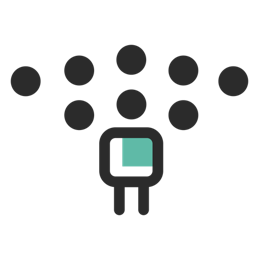 Líneas Estratégicas e Iniciativas
Viceministerio de Relaciones Laborales e Inspección

Dirección de Inspección, Vigilancia, Control y Gestión Territorial – DIVC

Dirección de Riesgos Laborales – DRL

Dirección de Derechos Fundamentales – Grupo Interno de Trabajo para las Víctimas y Equidad laboral con Enfoque de Género - GIVEL
Líneas Estratégicas e Iniciativas
Viceministerio de Relaciones Laborales e Inspección
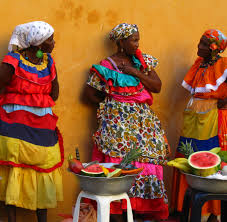 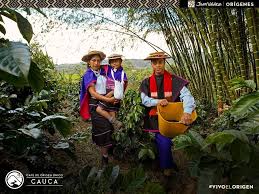 4.
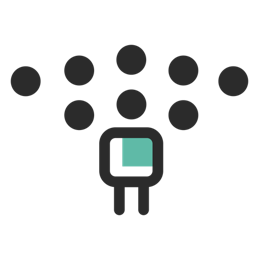 Líneas Estratégicas e Iniciativas
Viceministerio de Empleo y Pensiones

Dirección de Generación y Protección al Empleo y Subsidio Familiar – DGEPS

Dirección de Pensiones y otras Prestaciones – DPOP

Direccion de Movilidad y Formacion para el Trabajo - DM-VEP
Líneas Estratégicas e Iniciativas
Viceministerio de Empleo y Pensiones
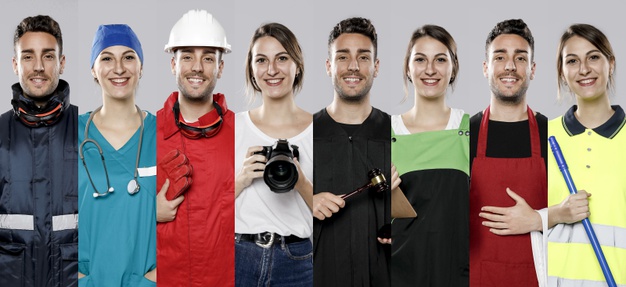 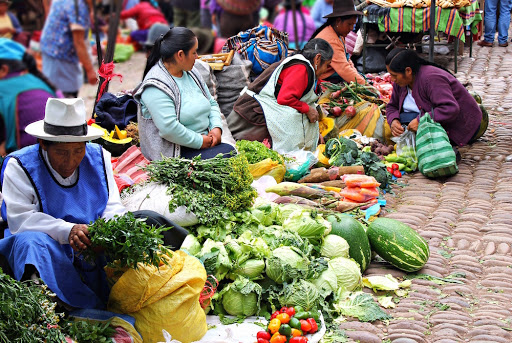 5.
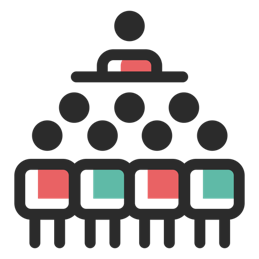 Líneas Estratégicas e Iniciativas
Gestion General y Apoyo Administrativo

Subdirección de Talento Humano
Subdirección Administrativa y Financiera

Oficina Asesora Jurídica
Oficina Asesora de Planeacion  
Grupo Interno De Trabajo De Comunicaciones
Oficina de Cooperación y Relaciones Internacionales
Oficina de Tecnologías de la Información y la Comunicación
Líneas Estratégicas e Iniciativas  Gestion General y Apoyo Administrativo
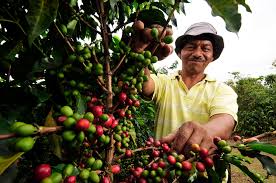 6.
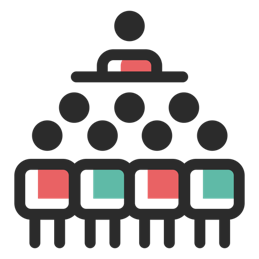 Direcciones Territoriales
Oficinas Especiales
Direcciones Territoriales – Plan de Acción
FIN
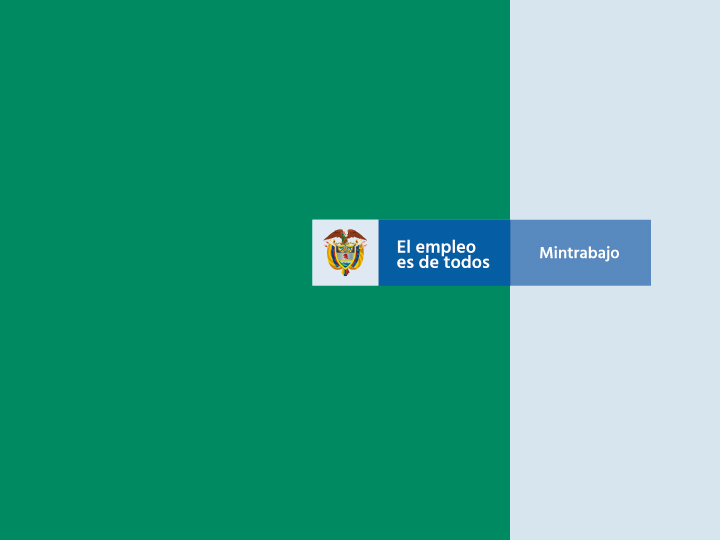